Electrochemistry - CELLS
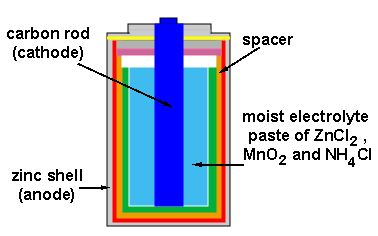 Electric Current Flowing Directly between Atoms
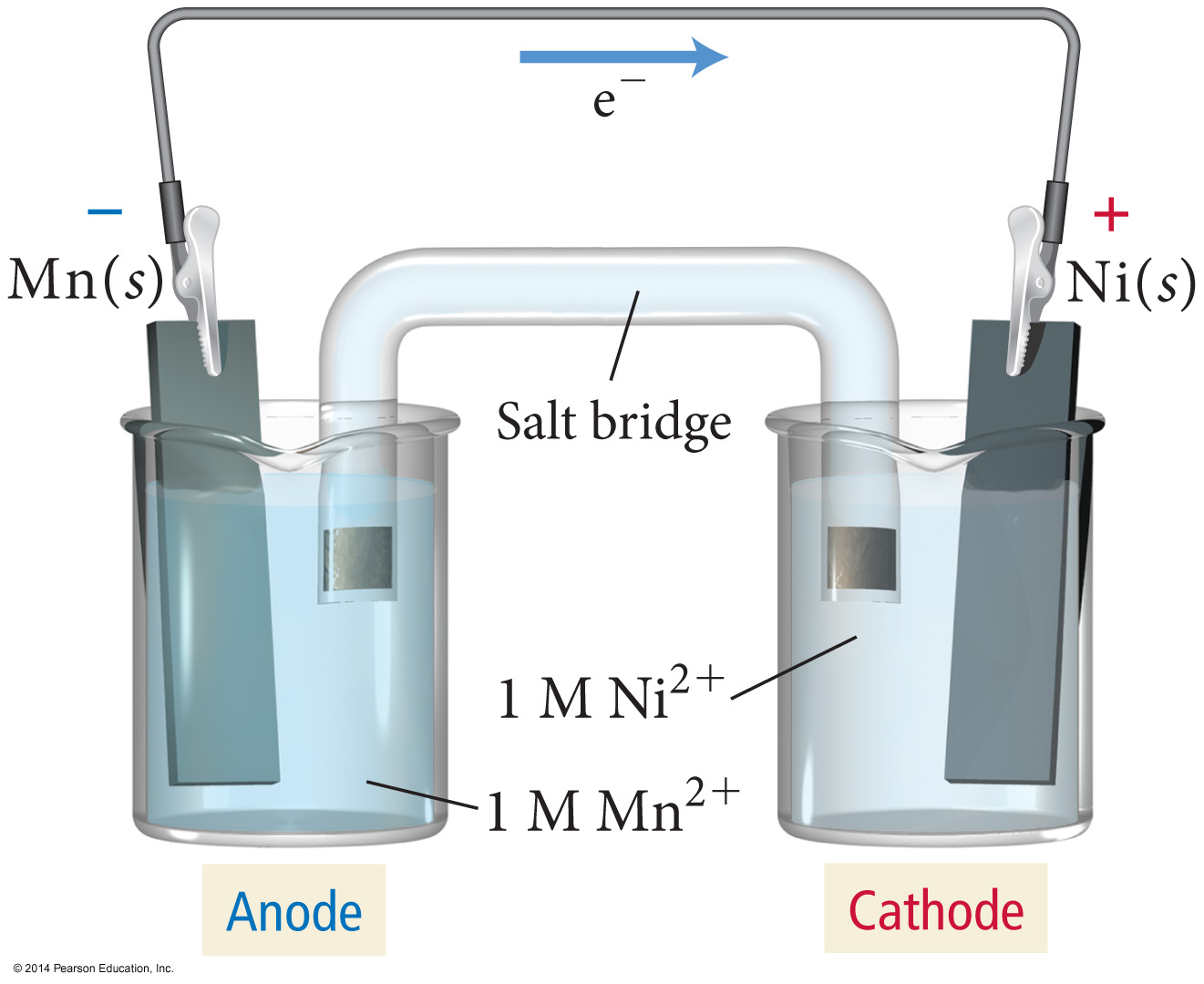 Electric Current Flowing Indirectly between Atoms
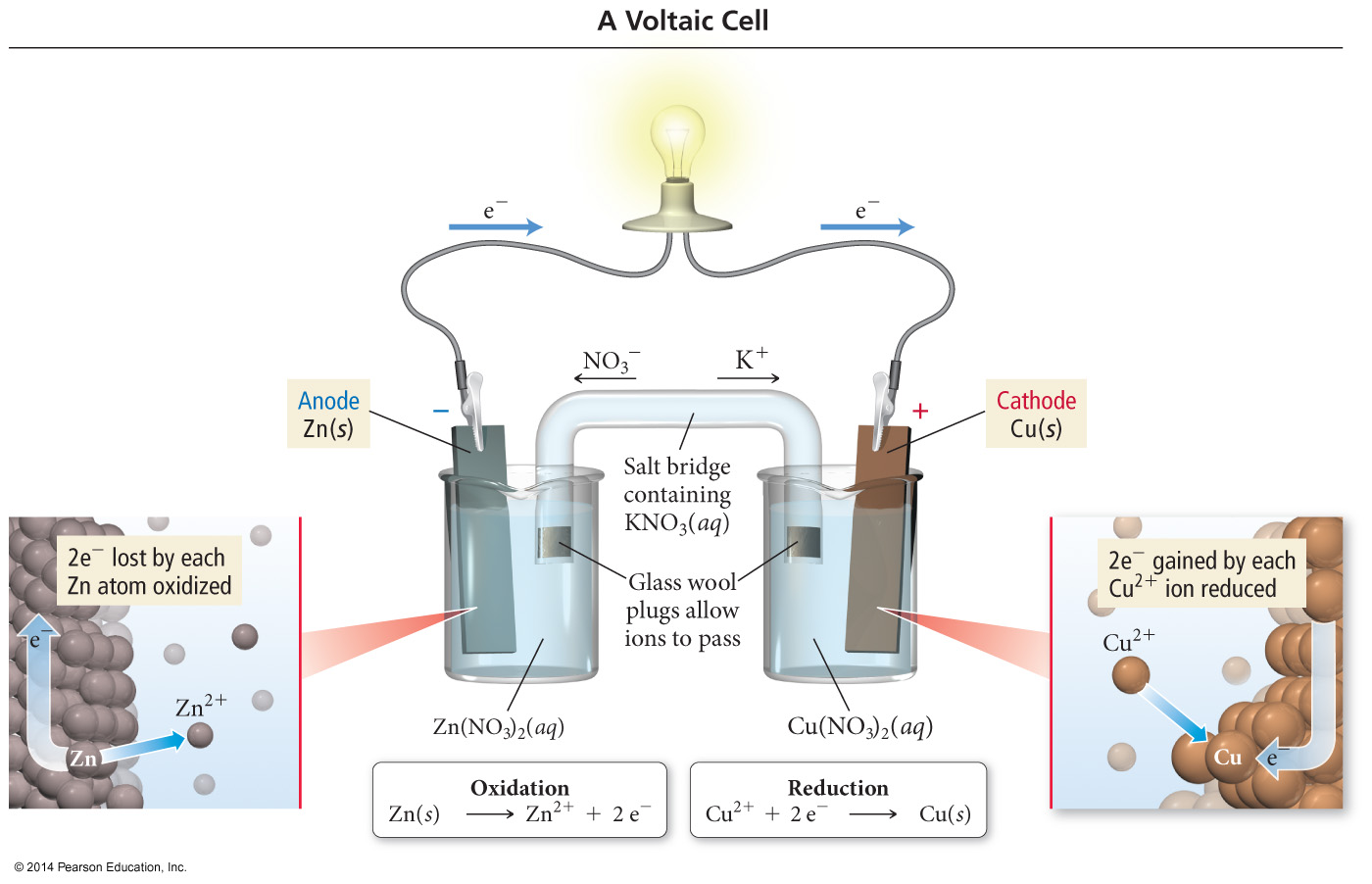 Figure 18.2 pg 867
Electrodes
Anode
Electrode where oxidation occurs
Anions attracted to it
Connected to positive end of battery in an electrolytic cell
Loses weight in electrolytic cell
Cathode
Electrode where reduction occurs
Cations attracted to it
Connected to negative end of battery in an electrolytic cell
Gains weight in electrolytic cell
Electrode where plating takes place in electroplating
Voltaic Cell
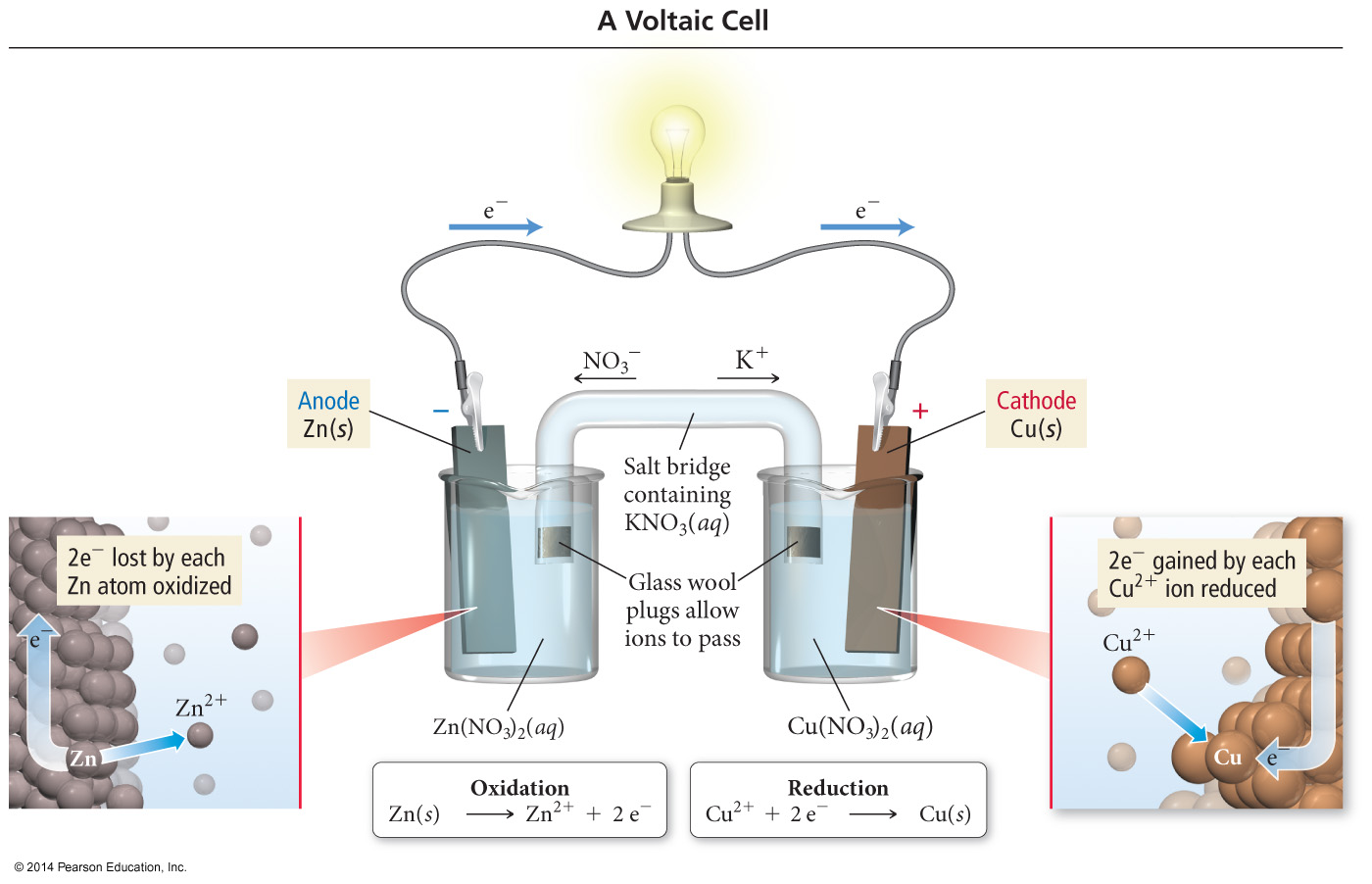 The salt bridge is required to complete the circuit and maintain charge balance.
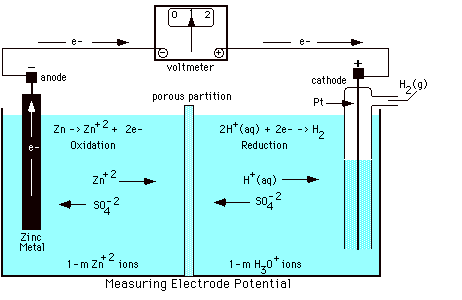 Measuring Standard Electrode Potential
Potentials are measured against a hydrogen ion reduction reaction, which is arbitrarily assigned a potential of zero volts.
Galvanic (Electrochemical) Cells
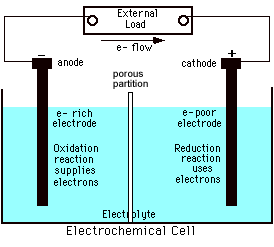 Spontaneous redox processes have:
A positive 
 cell potential, E0
A negative free energy change, (-G)
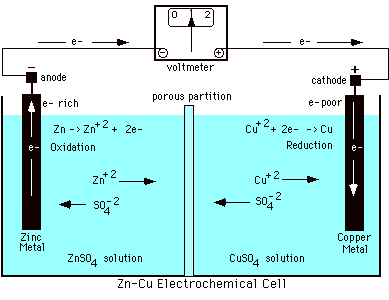 Zn - Cu Galvanic Cell
From a table of reduction potentials:
Zn2+ + 2e-  Zn                   E = -0.76V
Cu2+ + 2e-  Cu                    E = +0.34V
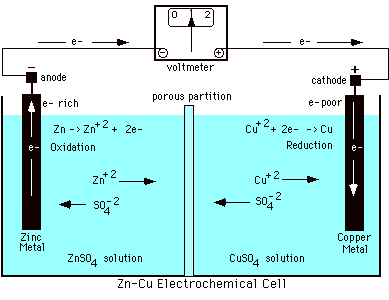 Zn - Cu Galvanic Cell
The less positive, or more negative reduction potential becomes the oxidation…
Cu2+ + 2e-  Cu                    E = +0.34V
Zn  Zn2+ + 2e-          E = +0.76V
Zn + Cu2+  Zn2+ + Cu          E0 = + 1.10 V
Cell (Line) Notation
Shorthand description of a voltaic cell
Electrode | electrolyte || electrolyte | electrode
Oxidation half-cell on the left; reduction half-cell on the right
Single | = phase barrier
If multiple electrolytes in same phase, a comma is used rather than |
Often use an inert electrode
Double line || = salt bridge
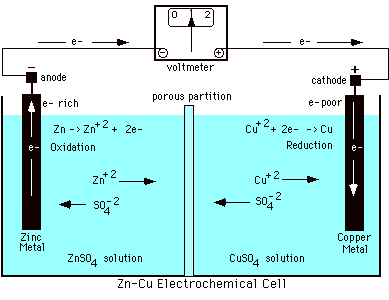 Line Notation
An abbreviated representation of an electrochemical cell
Zn(s) | Zn2+(aq) || Cu2+(aq) | Cu(s)
Anode
material
Cathode
material
Anode
solution
Cathode
solution
|
||
|